Theories of Prejudice and Discrimination
Chapter 9 Section 3
Prejudice
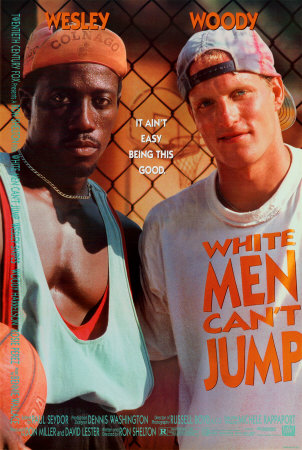 Widely held negative attitudes toward a group and its individual members
Can be both minority and majority
Racism
Extreme form of prejudice that assumes superiority of one group over others
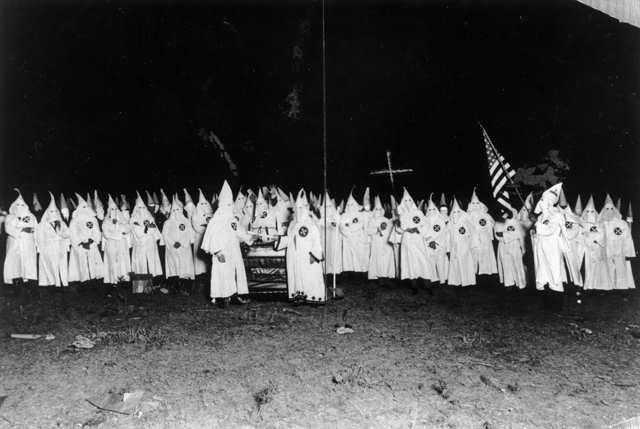 Discrimination
Treating people differently based on ethnicity, race, religion, or culture
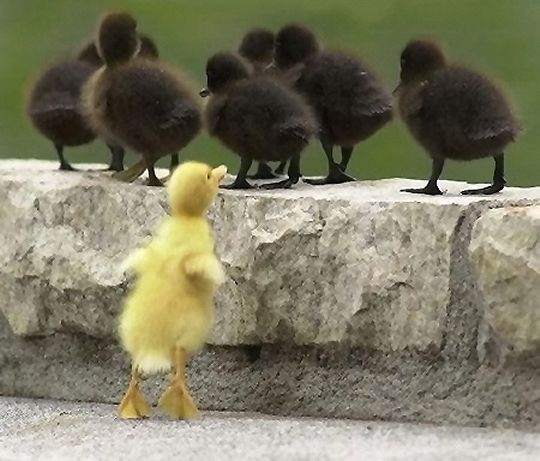 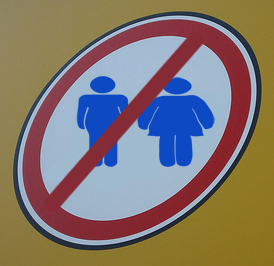 Hate Crimes
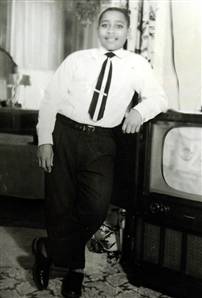 Are criminal acts motivated by prejudice
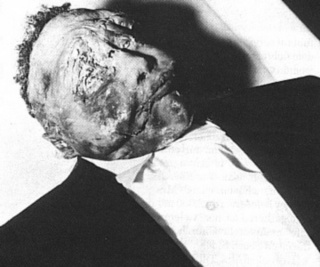 Stereotypes
Distorted, exaggeration, or oversimplified image applied to a category of people
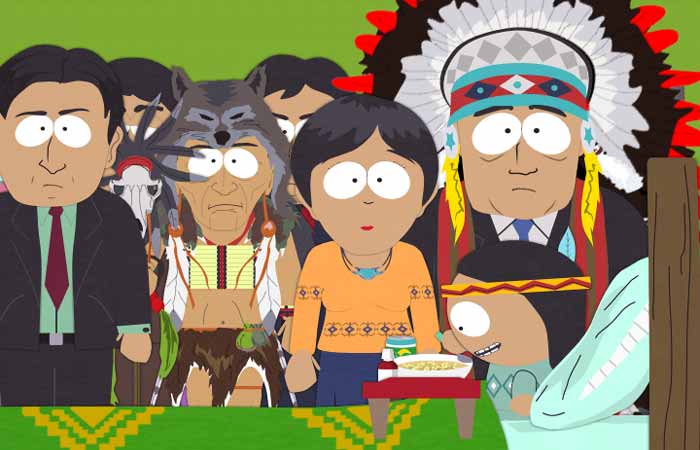 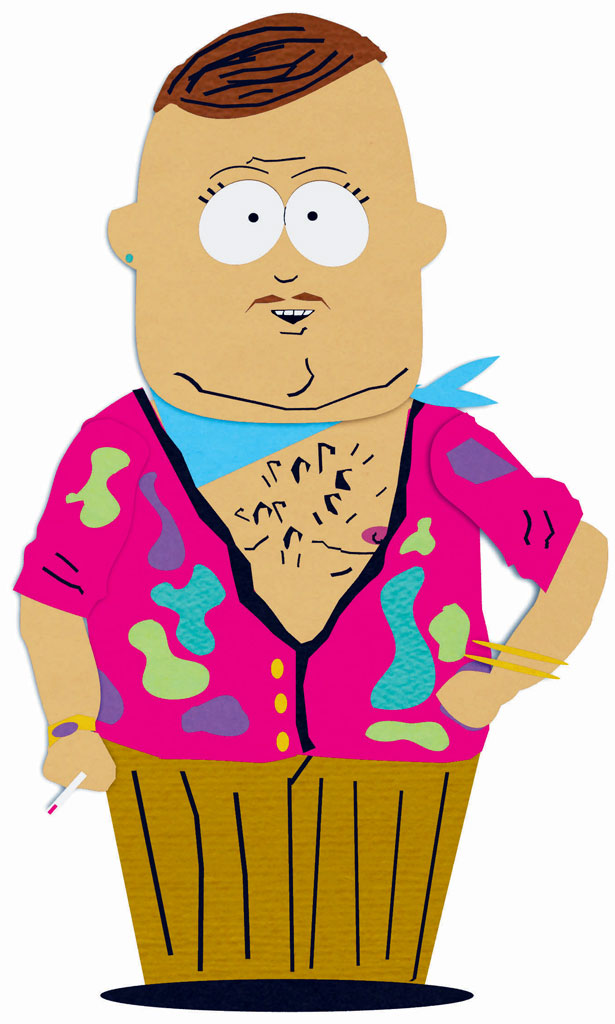 Functionalist Perspective
Looks at the dysfunctions created by prejudice, racism, and discrimination
How does it impact the educational, political, economic, and social aspects?
Fosters feelings of superiority among the majority
Conflict Perspective
Majority uses prejudice, racism, and discrimination as tools to control minority
Minority groups tend to view each other as competitors instead of allies
Symbolic Interactionist Perspective
Prejudice, racism, and discrimination are learned in the same way one would learn to be patriotic
In every day language:
Blacklisted, Blackballed, Black mark, etc.